Infrared FPA Detector Readout with the NIRCA MkII ASIC
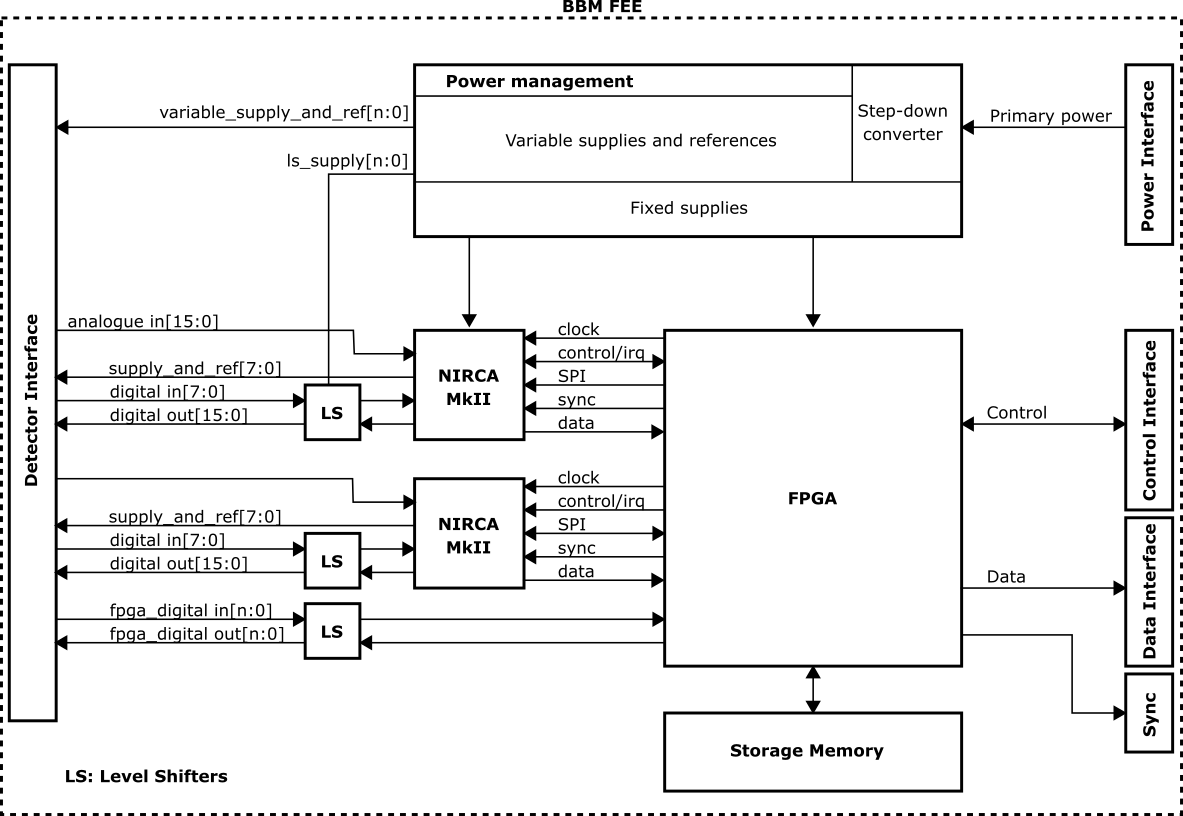 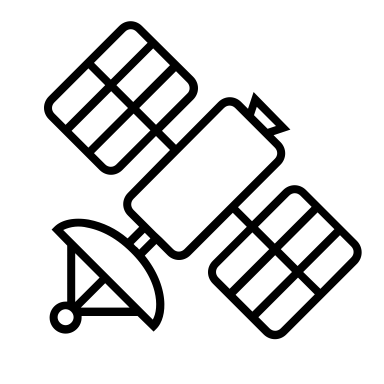 A. Hasanbegovic, T. Ostmoe, A.Fagerland Haavik, D. Meier, B. Samadpoor Rikan, T. Nesjo, HK. Otnes Berge, A. Dadashi, S. Azman, J. Talebi, JE. Holter, P. Oya, G. Maehlum – IDEAS, Oslo, Norway –
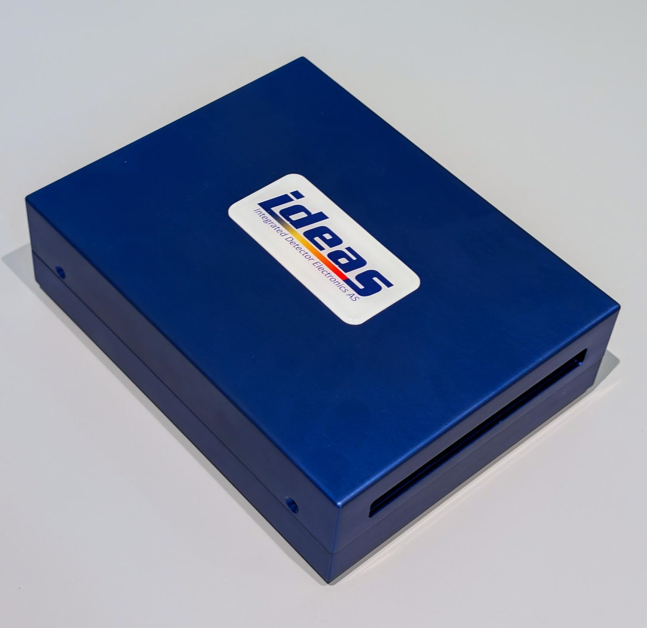 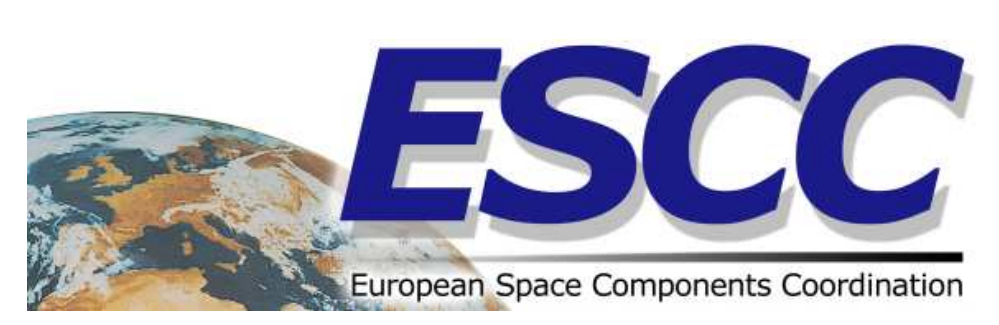 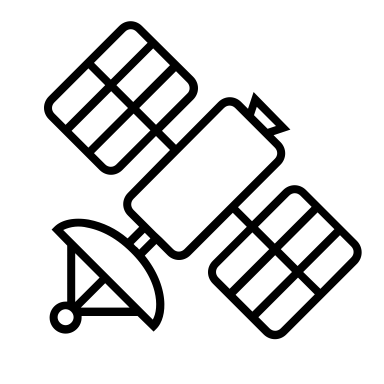 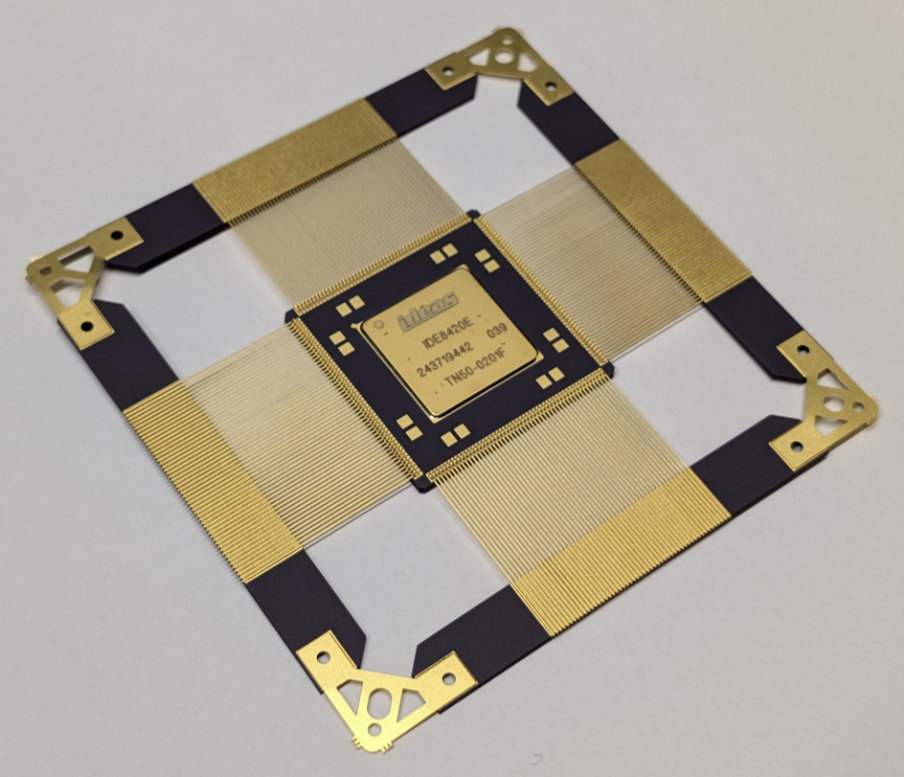 AMICSA 2025, 16 – 18 June 2025, Lisbon, Portugal

Dirk.meier@ideas.no

On behalf of IDEAS team
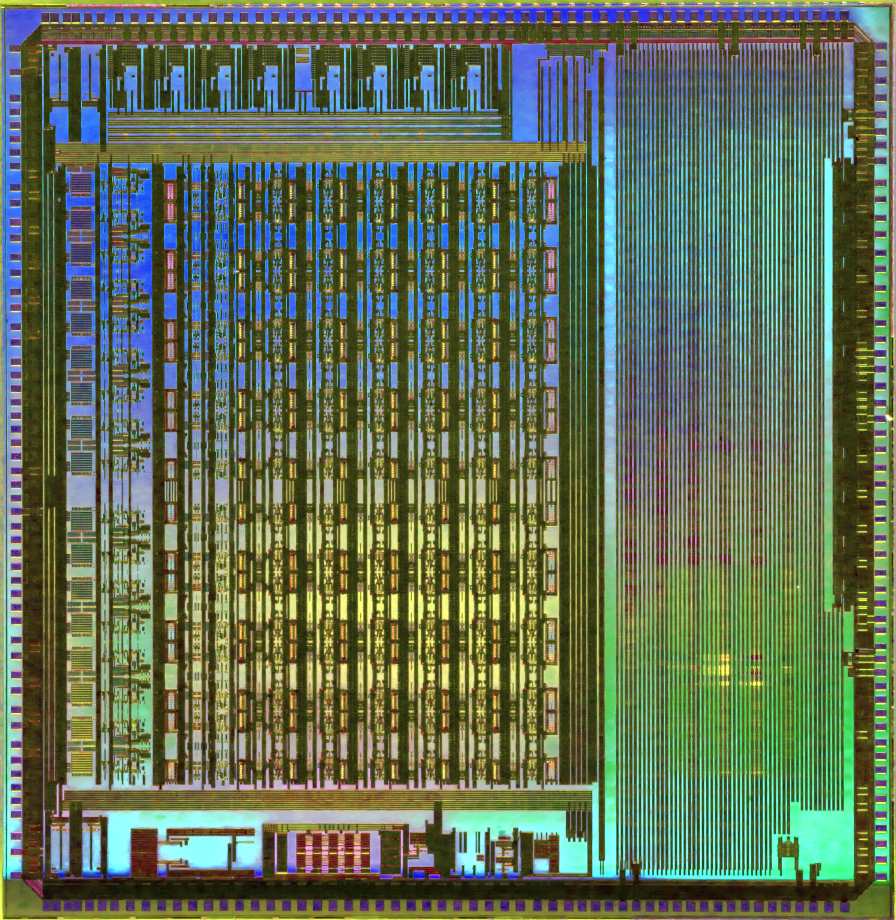 AMICSA 2025, 16-18 June 2025, Lisbon
www.ideas.no
1
IR FPA Detectors, FEE, Camera Core and Applications in Space and on Earth
Space Science, Earth Observation
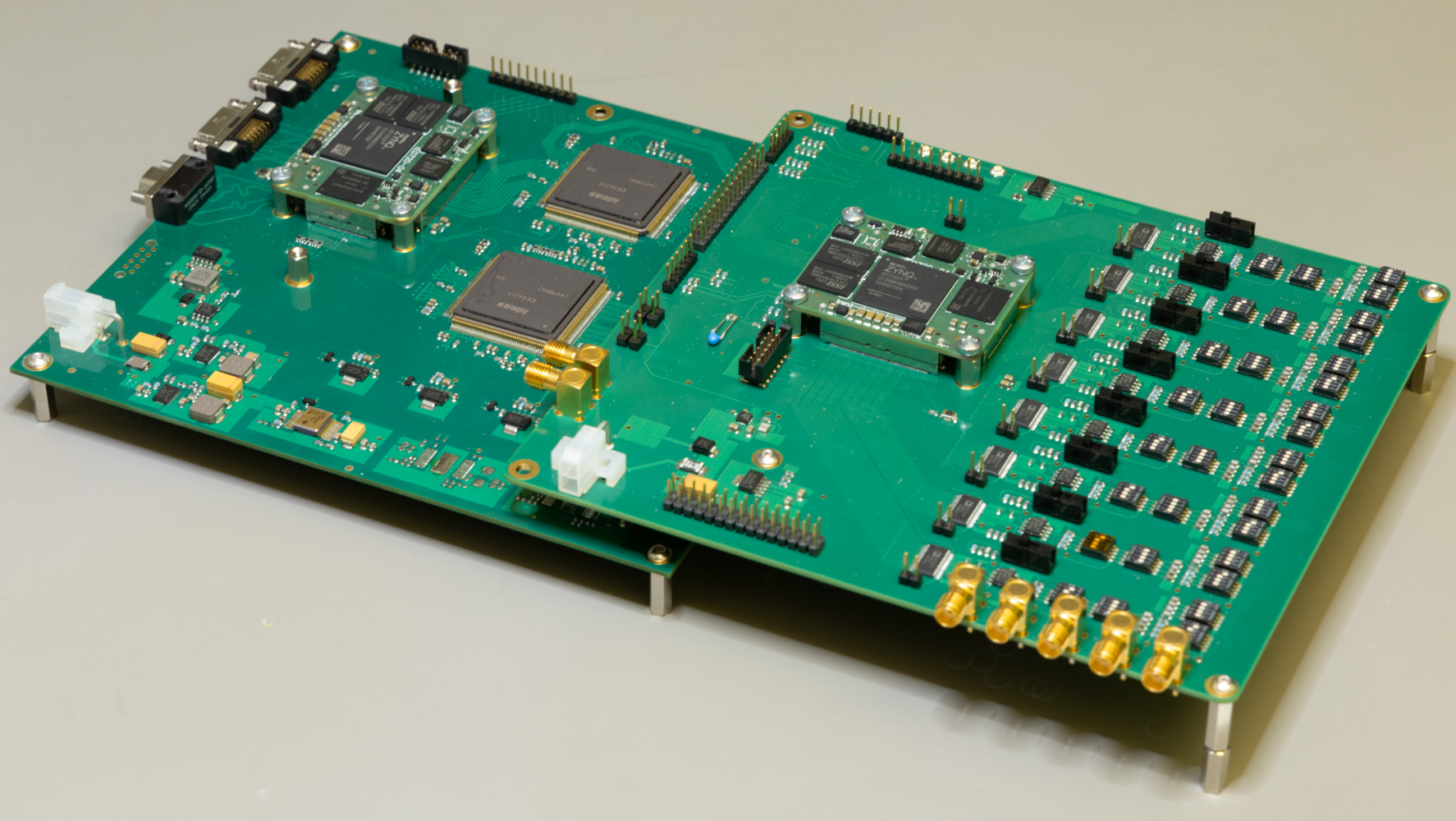 Detector 
I/F
Cryogenic
Camera 
I/F
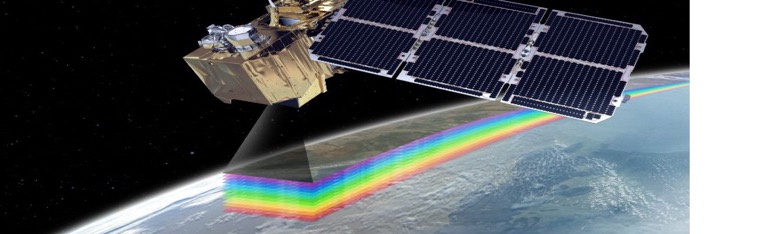 Cold
Power
Power
MCT, T2SL on ROIC
Control
Control
Industries, Automation, Safety
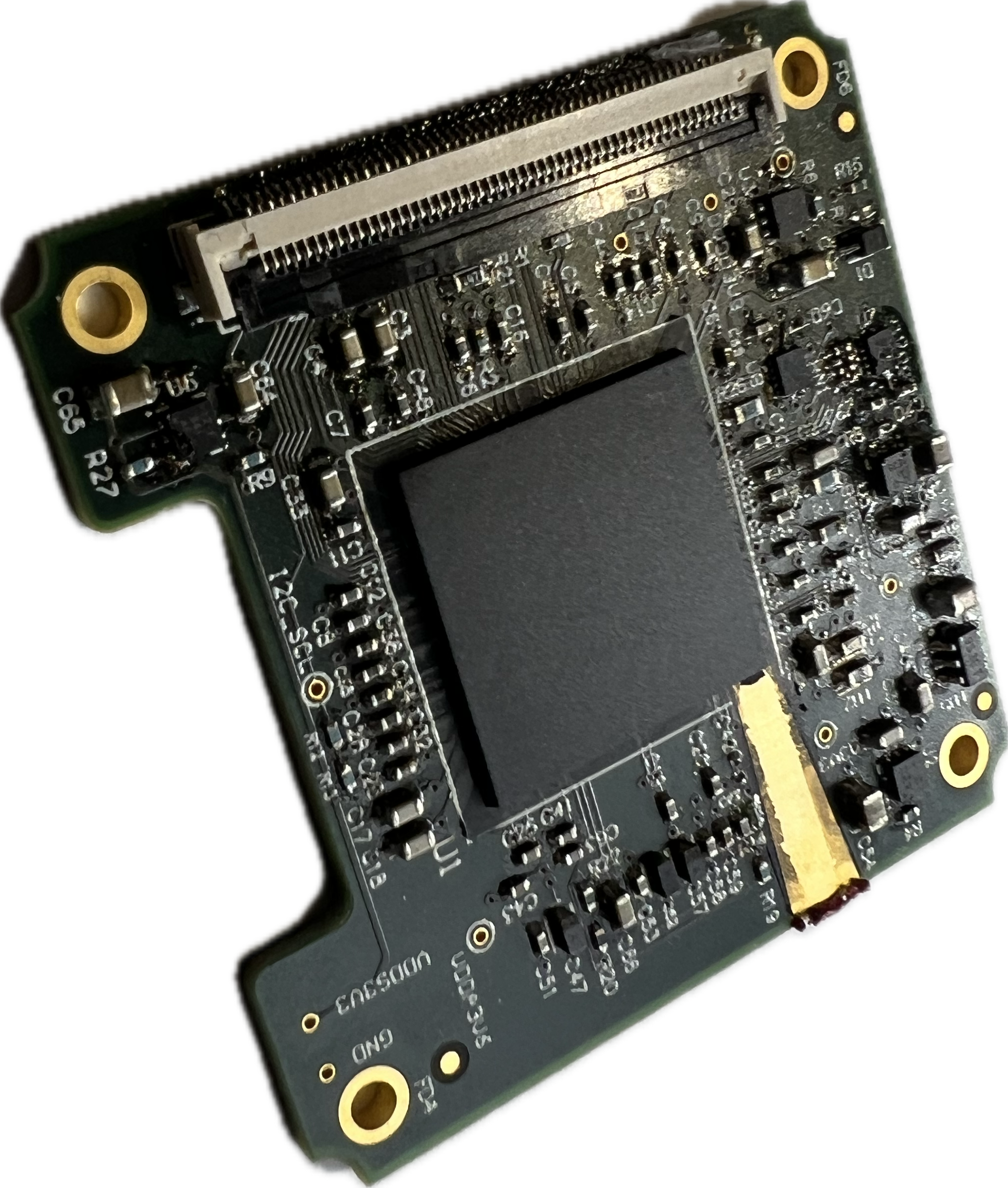 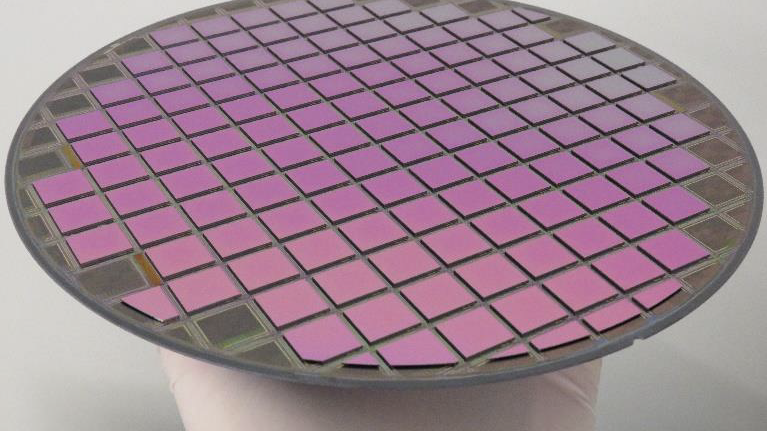 Digital 
Video 
Output
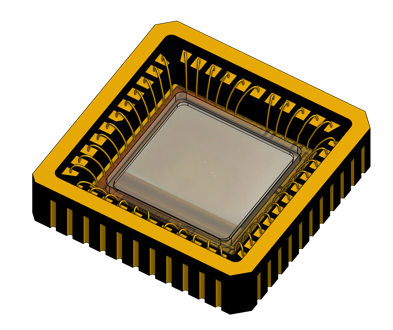 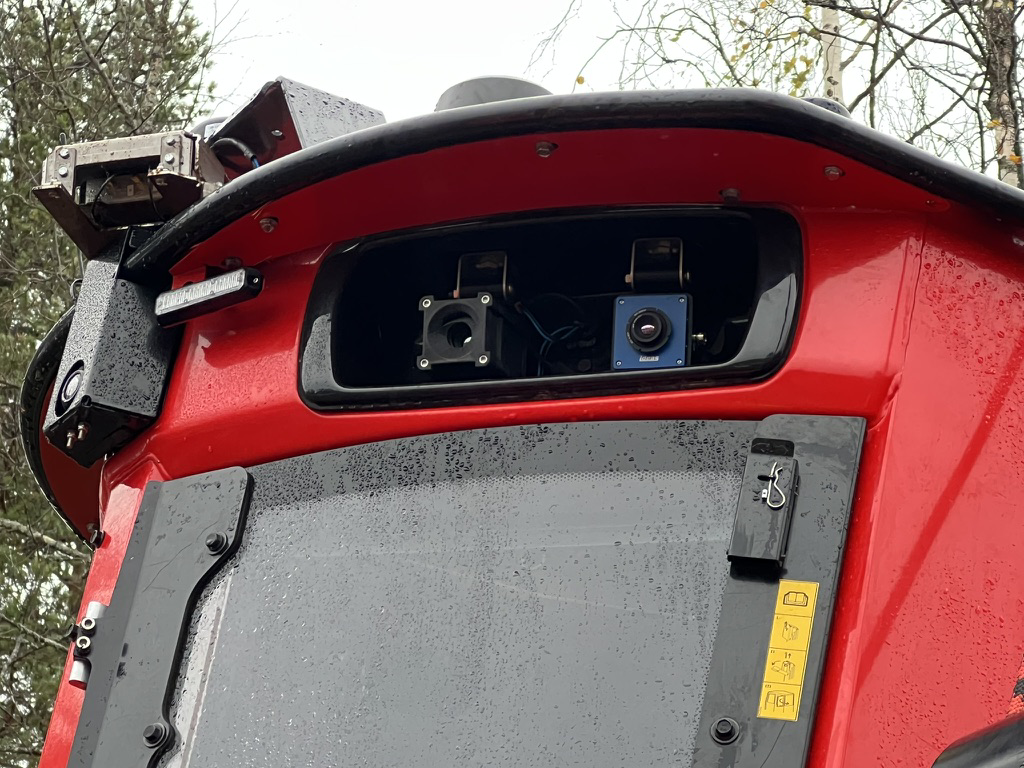 Analog 
Video 
Output
Warm
Microbolometers, QD on ROIC
AMICSA 2025, 16-18 June 2025, Lisbon
www.ideas.no
2
NIRCA MkII Infrared FPA Controller Readout ASIC
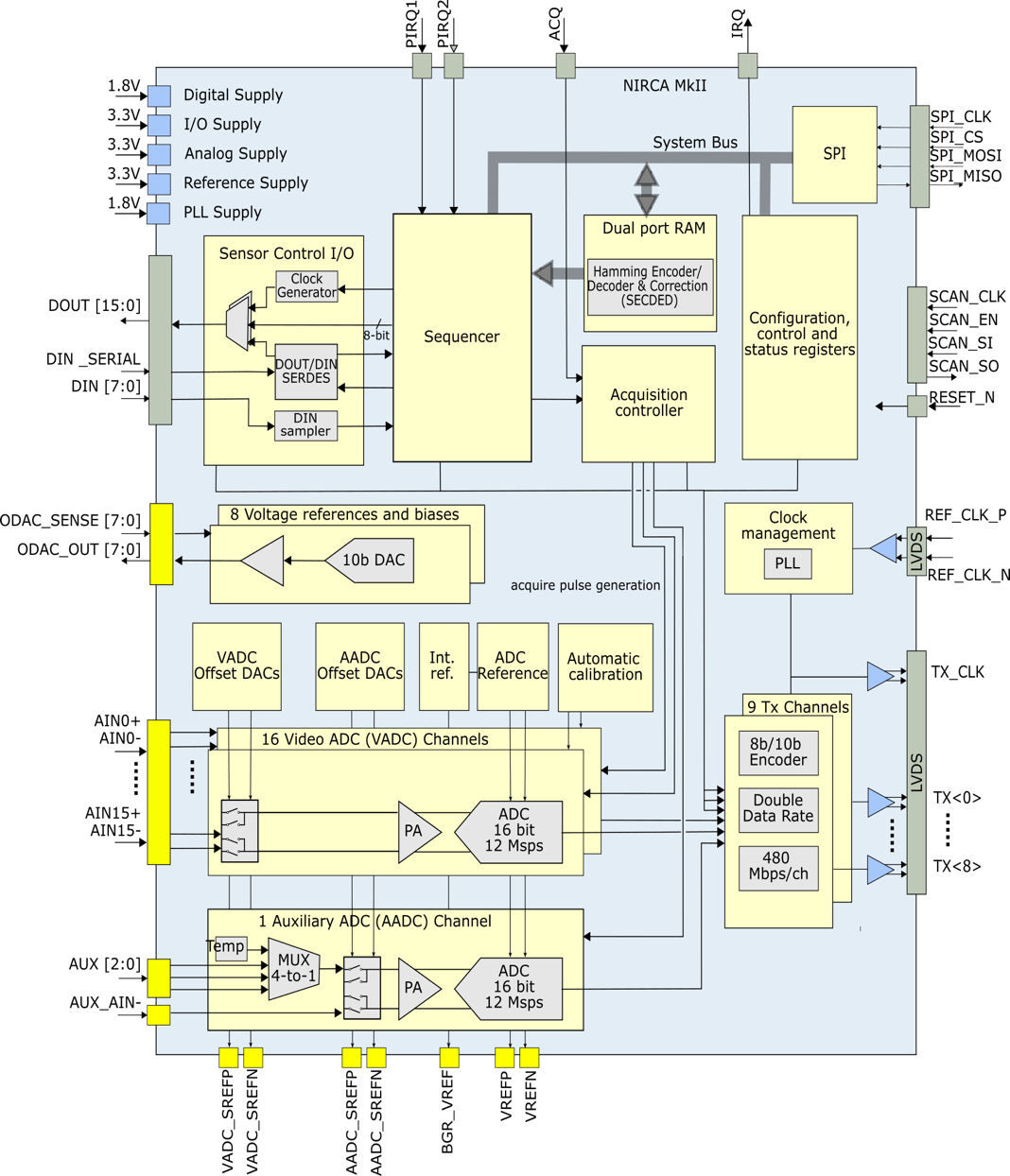 A single-chip solution to bias, read out and control a focal plane array (FPA).
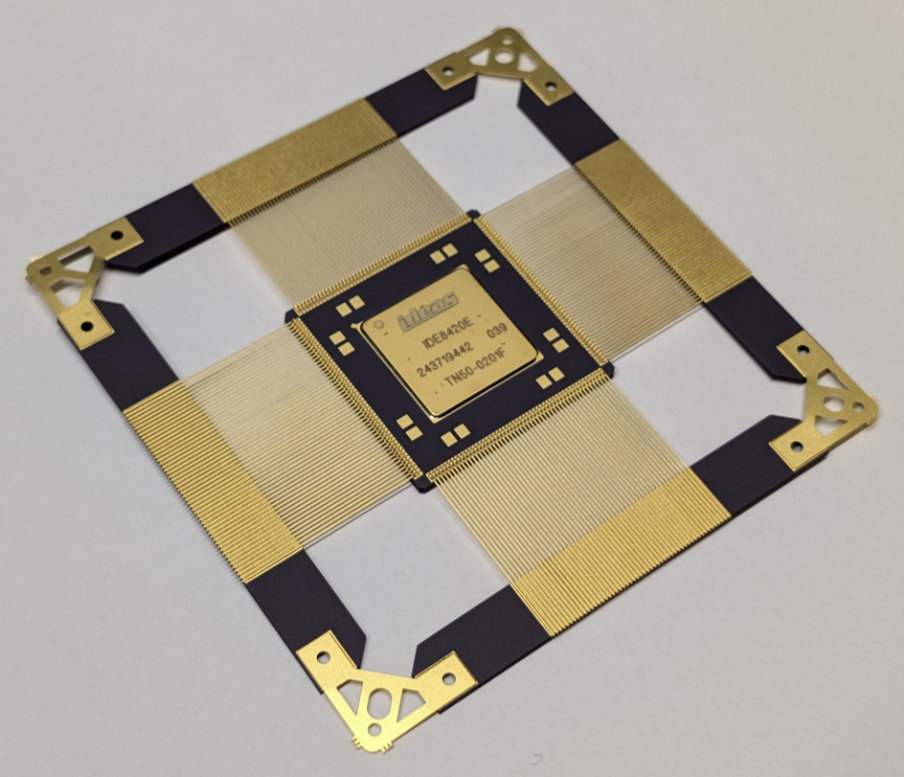 Control and clocking
IR FPAwith analog video out
Biasing and supplies
Analog readout and digitization
AMICSA 2025, 16-18 June 2025, Lisbon
www.ideas.no
3
NIRCA MkII Infrared FPA Controller Readout ASIC
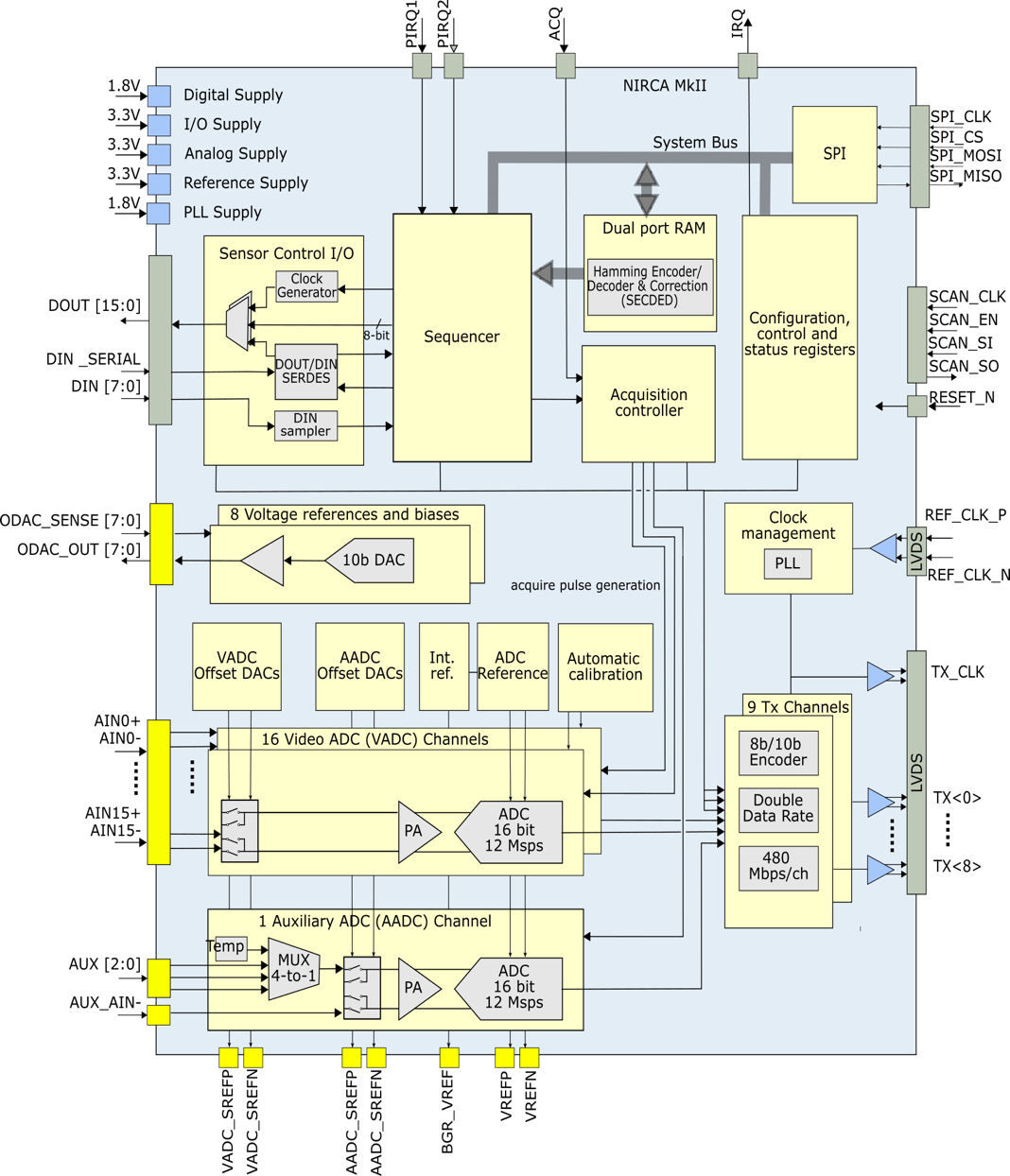 A single-chip solution to bias, read out and control a focal plane array (FPA).
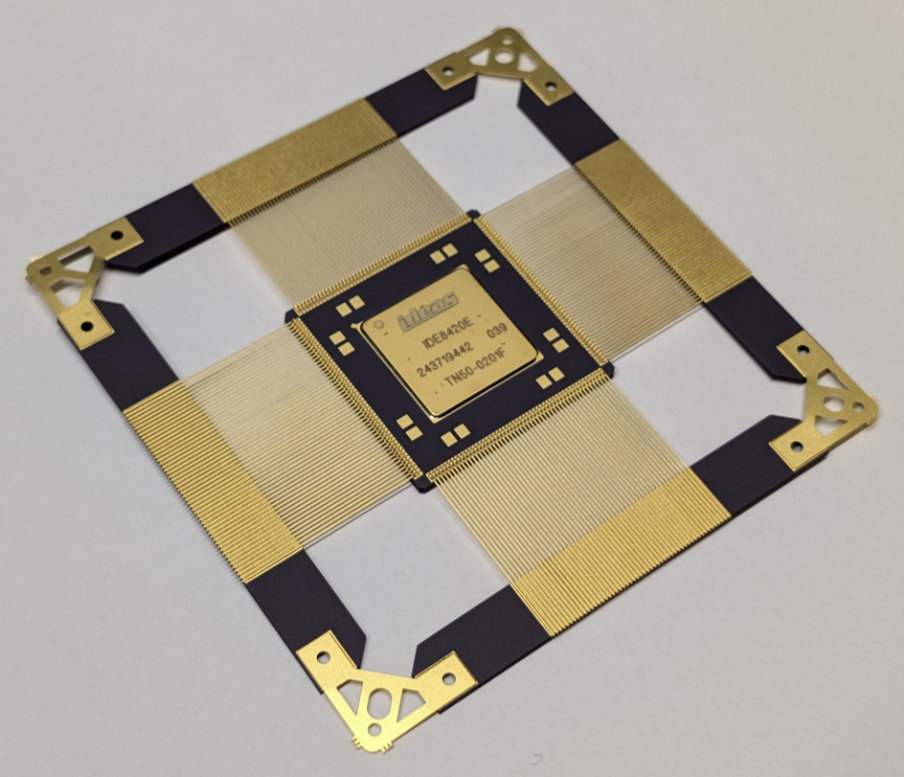 AMICSA 2025, 16-18 June 2025, Lisbon
www.ideas.no
4
NIRCA MkII Process, IP and Floorplan(WS CIS 2022, ESTEC)
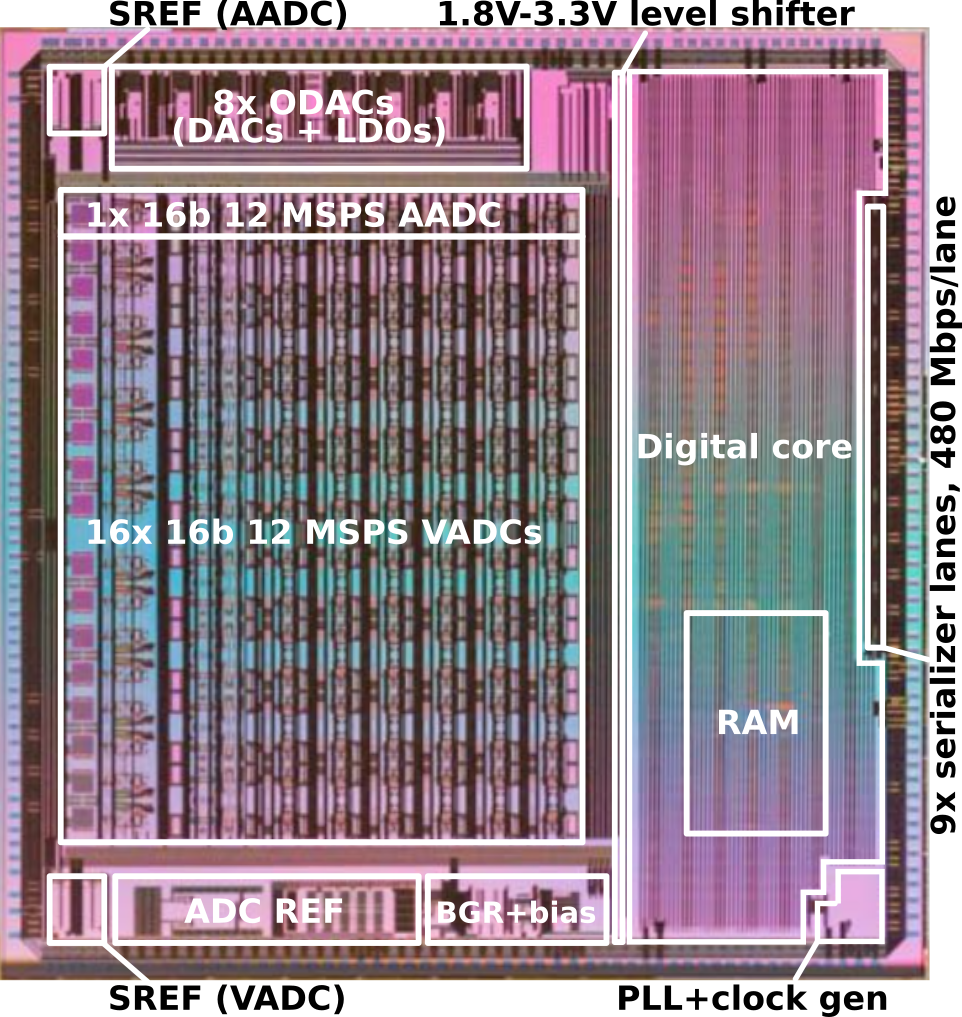 Fabricated in the UMC180
Using DARE 180U PLL, RAM (non-protected), CORE and IO library by IMEC
Otherwise, design IP by IDEAS
2022-11-23
5
Qualification – Electrical Tests (WS CIS 2024, Toulouse)
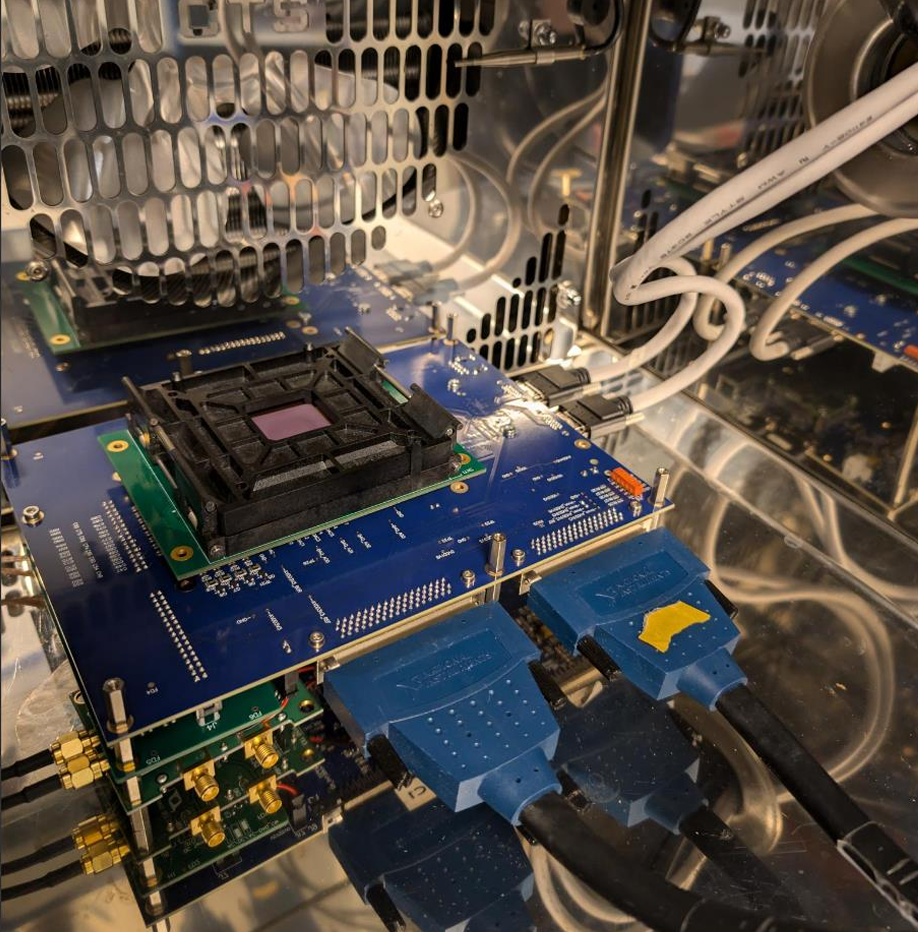 Environmental test conditions:
[VTYP -10%, VTYP, VTYP +10%], [-40°C, 25°C, 85°C]
Test parameters:
Input range, DNL, INL, Gain, Digital functionality, IO-tests, References, Current consumption, Rates ….
Data collection
Test result database, PDF report generation
Channel offset and gain tuning parameters

Tuning for target applications
E.g., temperature range, input range, gain, offset
2024-11-27
www.ideas.no
6
Test Results – Flight Package (WS CIS 2024, Toulouse)
Package design and assembly successful
ADC input noise 2.9 LSBRMS – 3.2 LSBRMS
DNL < ± 0.3 LSB , INL < ± 1.5 LSB 
Max sampling frequency: 12 Msps
Reference output noise: 10 µVRMS – 30 µVRMS
Power 2W (16 ADCs @ 12 Msps)
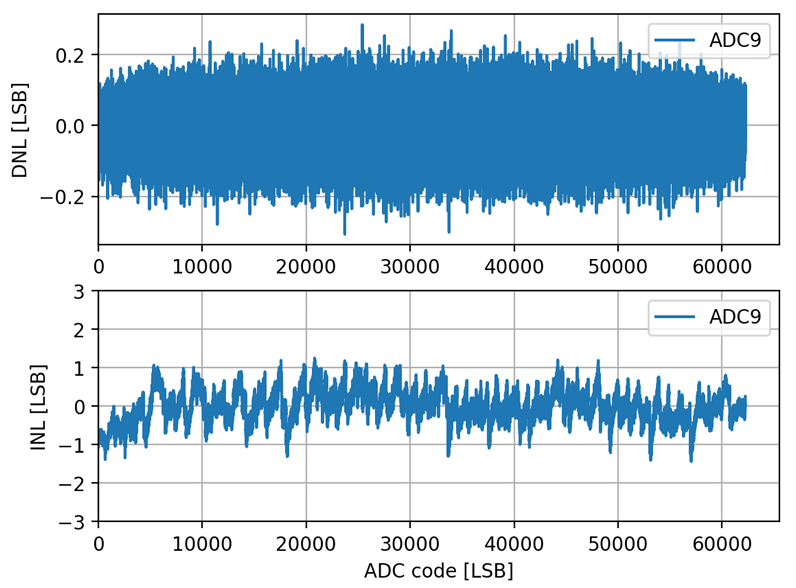 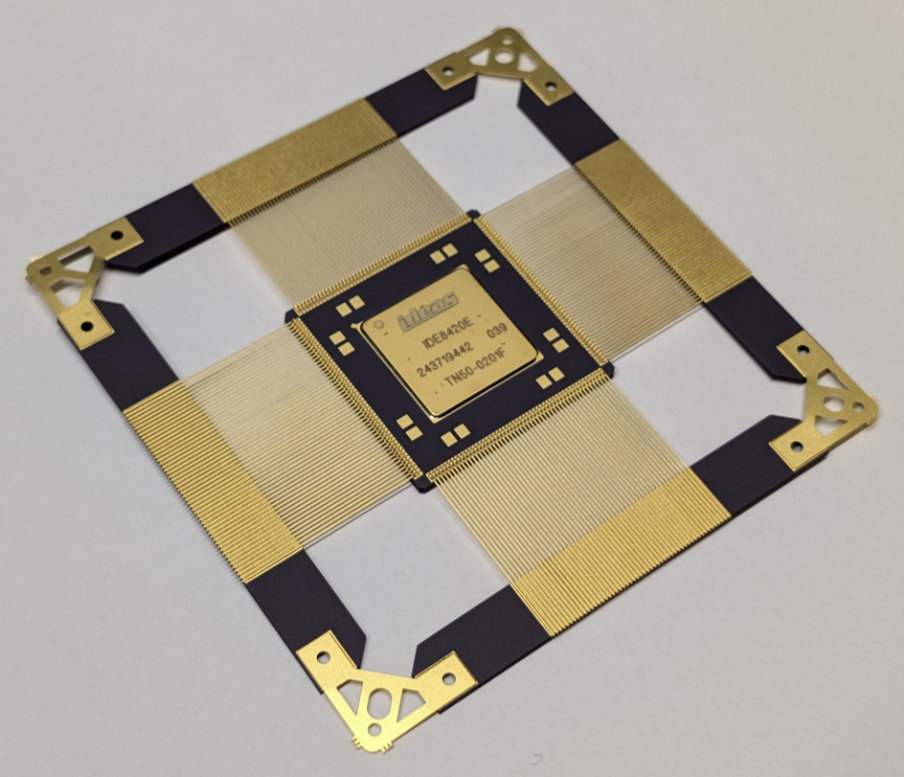 2024-11-27
www.ideas.no
7
Test Results – ADC Channel Equalization (WS CIS 2024, Toulouse)
Vin = +1.5 V
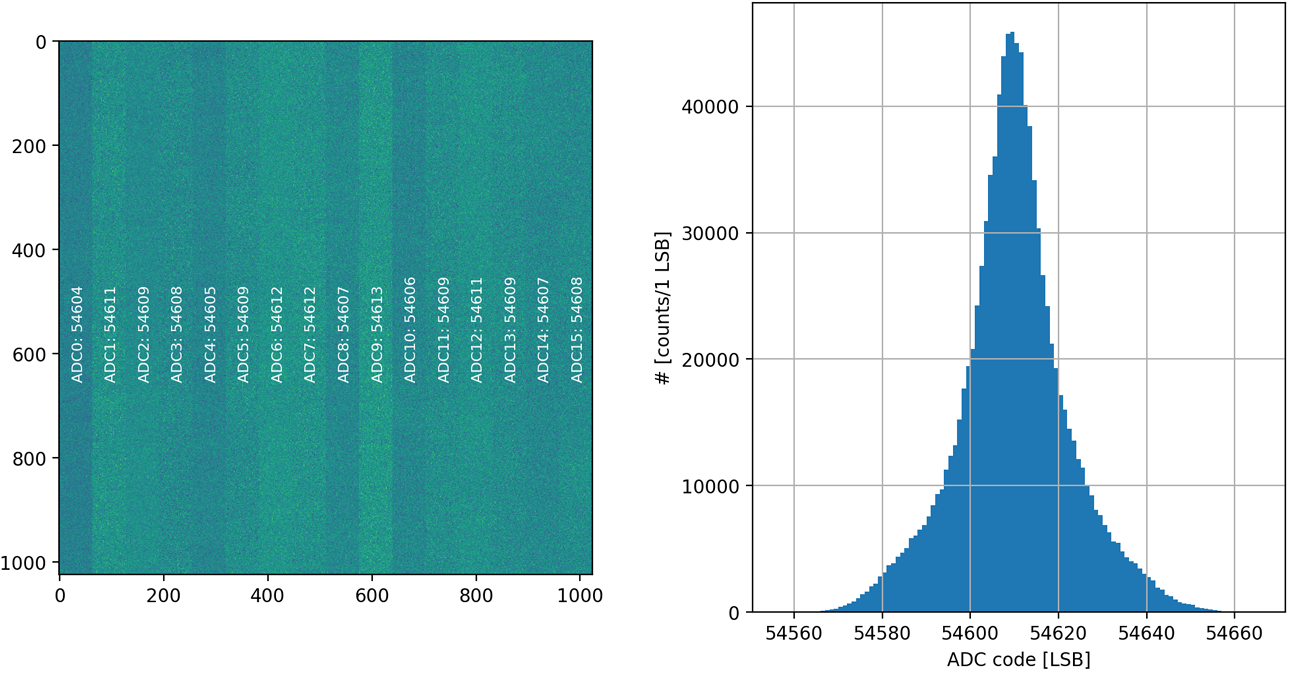 Preliminary channel equalizations using on-chip offset- and gain calibration
±1 LSB offset mismatch
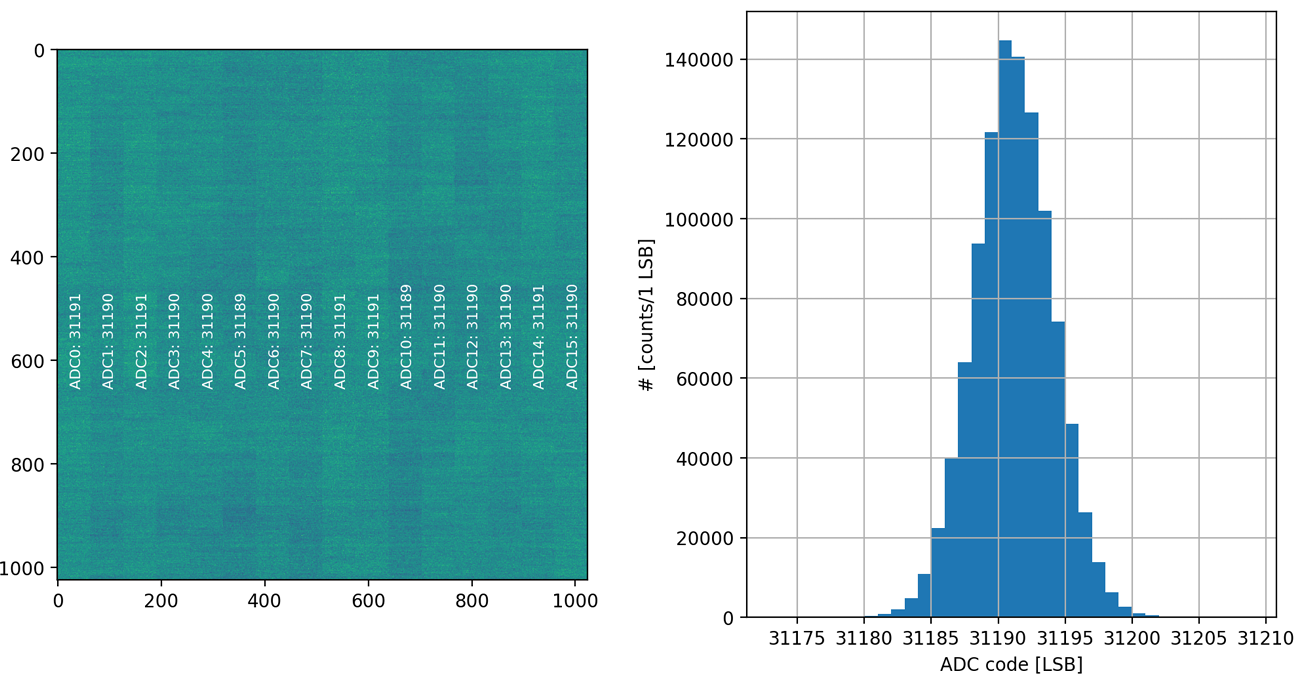 ±10 LSB gain mismatch
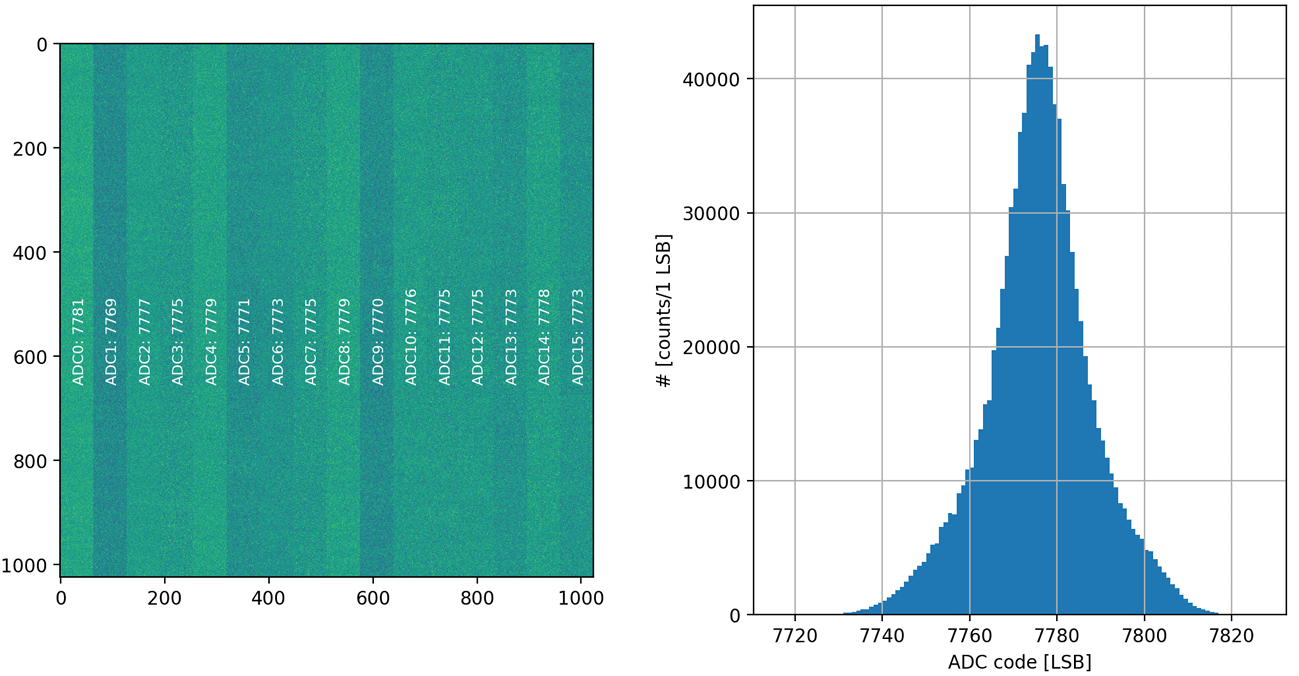 Ongoing work to further improve gain mismatch
Target is ±1 LSB gain mismatch
Vin = -1.5 V
2024-11-27
www.ideas.no
8
Radiation Tolerance of NIRCA MkII ASIC
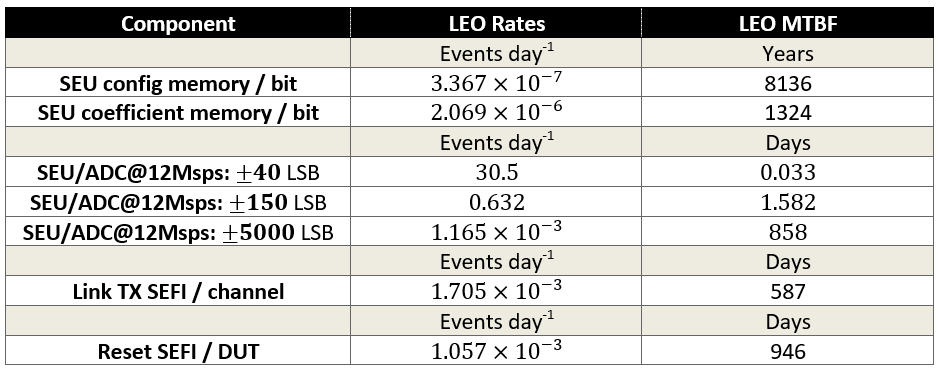 SEE
Heavy ions, UCL: 
3.3 and 72.17 MeVcm2/mg 
3 devices
=> SEE rates =============>
=> No SEL detected

TID 
Co-60, ESTEC
LDR to 76 krad (Si)
5 biased, 5 unbiased, 1 reference
=> 5% drift in current consumption 
=> No performance parameter drift
Shielding: 1 mm Al equivalent, 
CREME96 (peak 5-minutes) solar particles (H – U) AP-8 MIN trapped protons
1 SEU with ±40 LSB error every 32000 frames for 1k x 1k @ 180 fps.
1 SEU with 1 ±150 LSB error every 1536000 frames for 1k x 1k @ 180 fps.
AMICSA 2025, 16-18 June 2025, Lisbon
www.ideas.no
9
IR FPA Detector Readout System DevKit
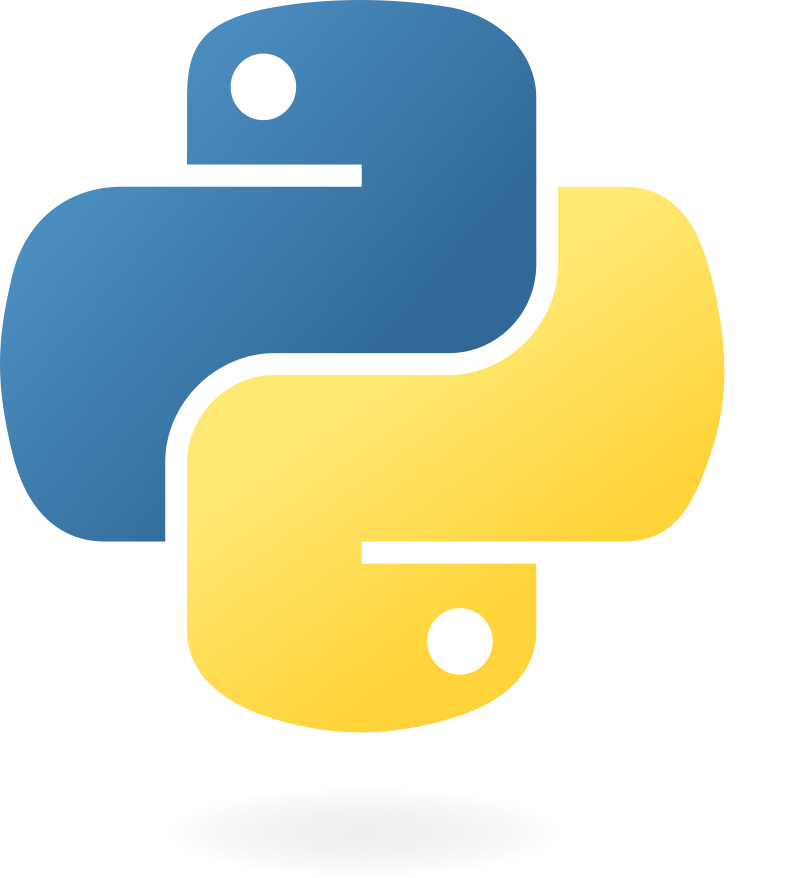 Step 1 (A): 	Make a harness to interface to the sensor
Step 1 (B): 	Make a proximity electronics board to interface to the sensor
Step 2: 	Use one of the provided examples as baseline for 
			sensor power and bias sequencing 
			control
			readout
			frame size, frame segmentation, number of frames 
Step 3: 	Connect your monitoring devices to observe response
Step 4:	Perform the image acquisition
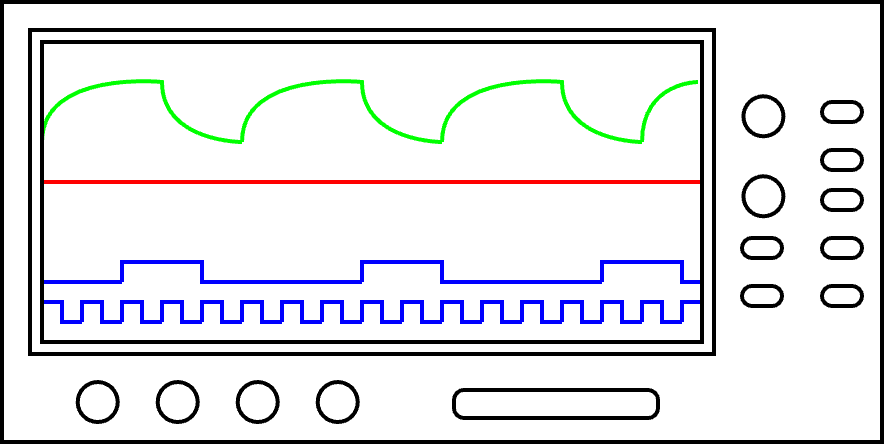 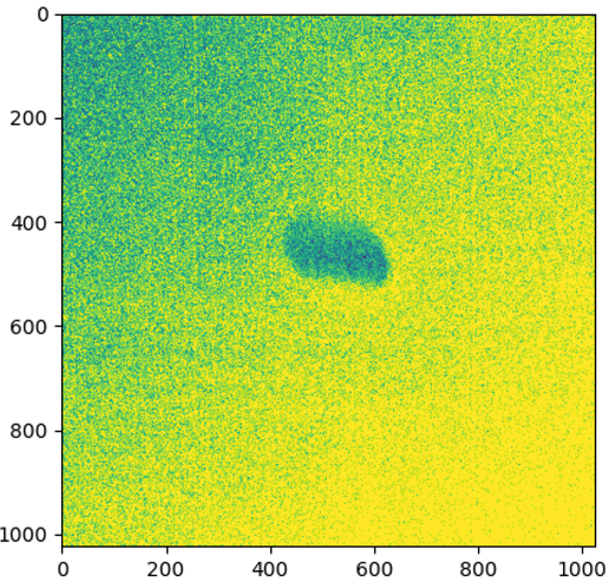 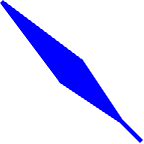 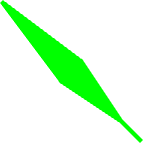 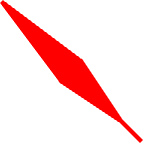 IR ROIC readout wo. MCT. Laser pointer on die.
AMICSA 2025, 16-18 June 2025, Lisbon
www.ideas.no
10
IR FPA Detector Readout Emulation
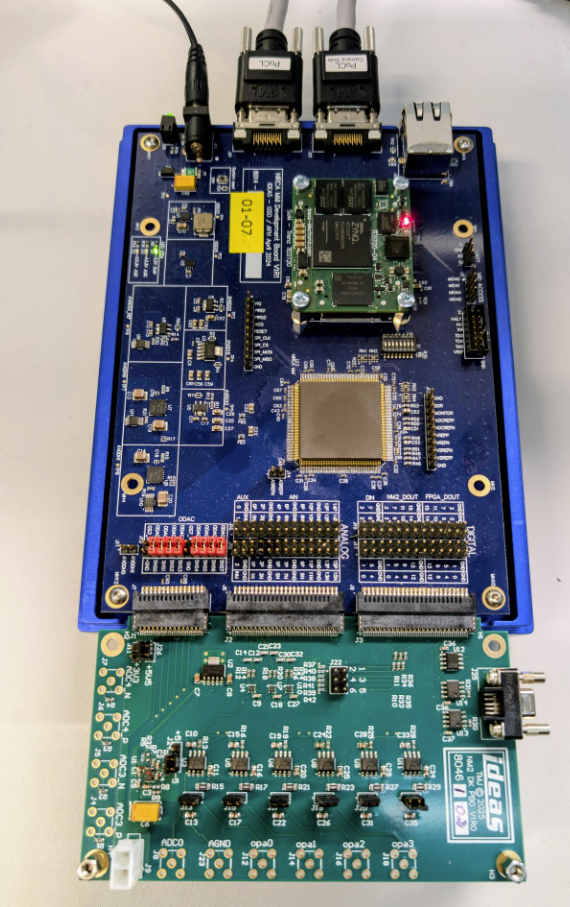 Cooled IR FPA Detectors are expensive and non-trivial to operate. Detector interface details are under NDA.
Goal: Demonstrate NIRCA MkII and FEE performance with electronics only (no detector)
Settling accuracy
Crosstalk
Dynamic range (def. signal/noiseRMS)
How: Proximity board used for generating fast switching levels (i.e., detector output emulation)
Voltage levels between 0V – 3.3V
Fully differential
Pseudo differential
Single ended
AMICSA 2025, 16-18 June 2025, Lisbon
www.ideas.no
11
Fully Differential Input – Settling
Fully differential (FDIFF)
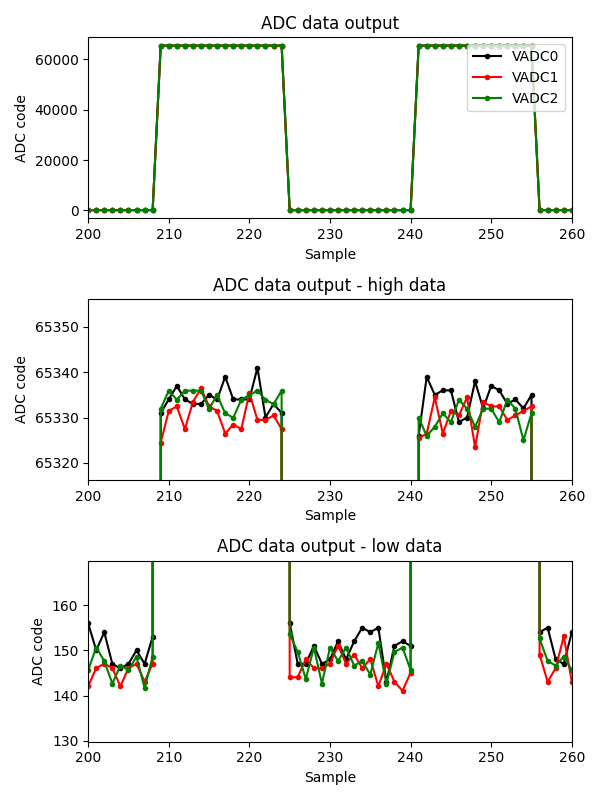 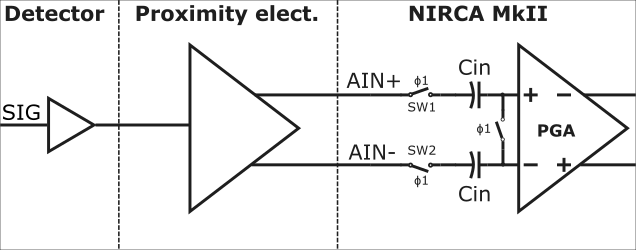 Observations
Excellent settling at 12 Msps
Dynamic range can be > 20000:1 (> 86 dB) when full-scale input is above 4 Vpp
Activating multiple simultaneously sampling ADCs of identical signals does not impact settling accuracy
AMICSA 2025, 16-18 June 2025, Lisbon
www.ideas.no
12
Fully Differential Input – Crosstalk
Floating input victims
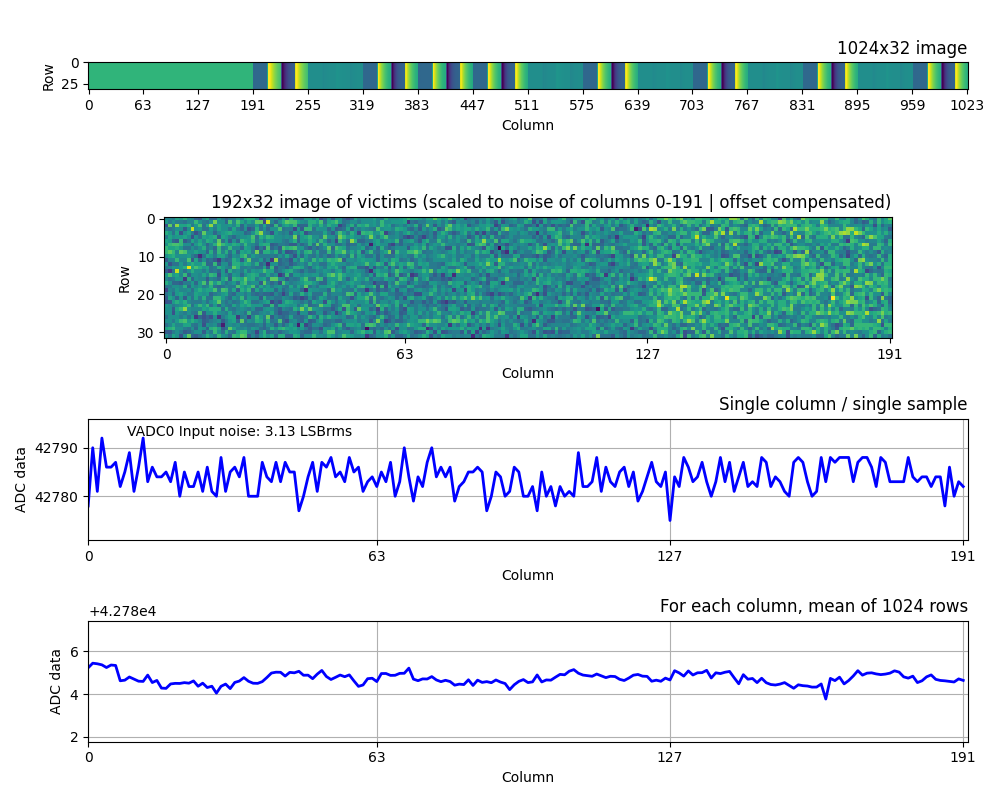 Driven input victims
Visualizing only a part of the 1024x1024 frame
Aggressors
Observe driven input victims only, non-driven are non-relevant
Readout direction
VADC0
VADC1
VADC2
Average to “look into” the noise for crosstalk patterns
VADC2
VADC1
VADC0
Observations
Noise not impacted by 8 aggressors
Averaging 1024 samples shows < 2 LSB impact, but no evident crosstalk pattern
AMICSA 2025, 16-18 June 2025, Lisbon
www.ideas.no
13
[Speaker Notes: 8 aggressors acting on 8 victims]
Pseudo Differential Input – Settling
Pseudo differential (PDIFF)
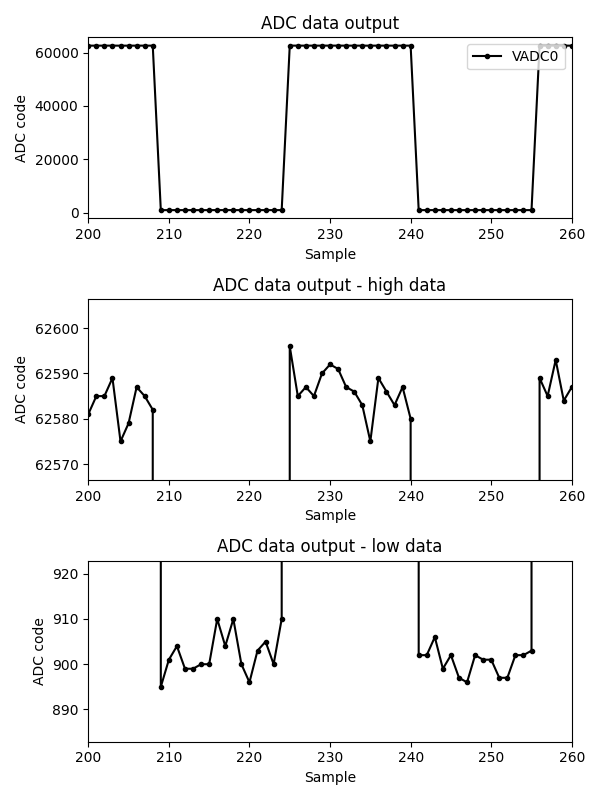 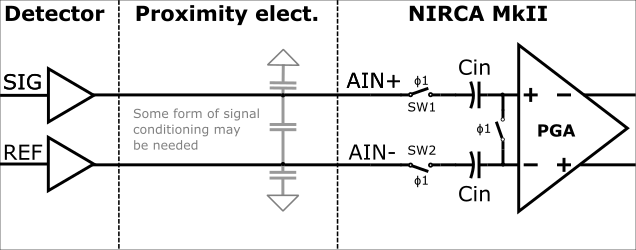 Observations
Excellent settling at 12 Msps
Larger full-scale input gives higher dynamic range
Above results are with 7 aggressors active
AMICSA 2025, 16-18 June 2025, Lisbon
www.ideas.no
14
Pseudo Differential Input – Crosstalk
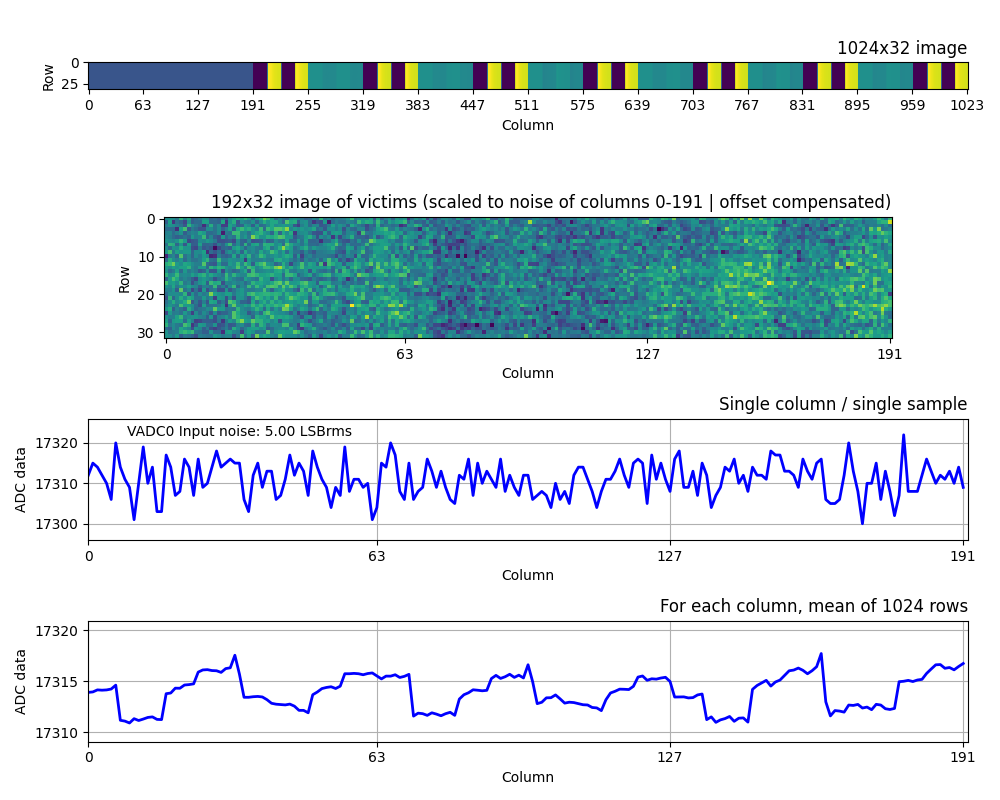 Observations
Noise (single sample) slightly impacted by 7 aggressors
Averaging 1024 samples shows ~ 8 LSB crosstalk patterns
Signal conditioning and sample rate affects crosstalk.
AMICSA 2025, 16-18 June 2025, Lisbon
www.ideas.no
15
[Speaker Notes: 8 aggressors acting on 8 victims]
Pseudo Differential Input – Crosstalk
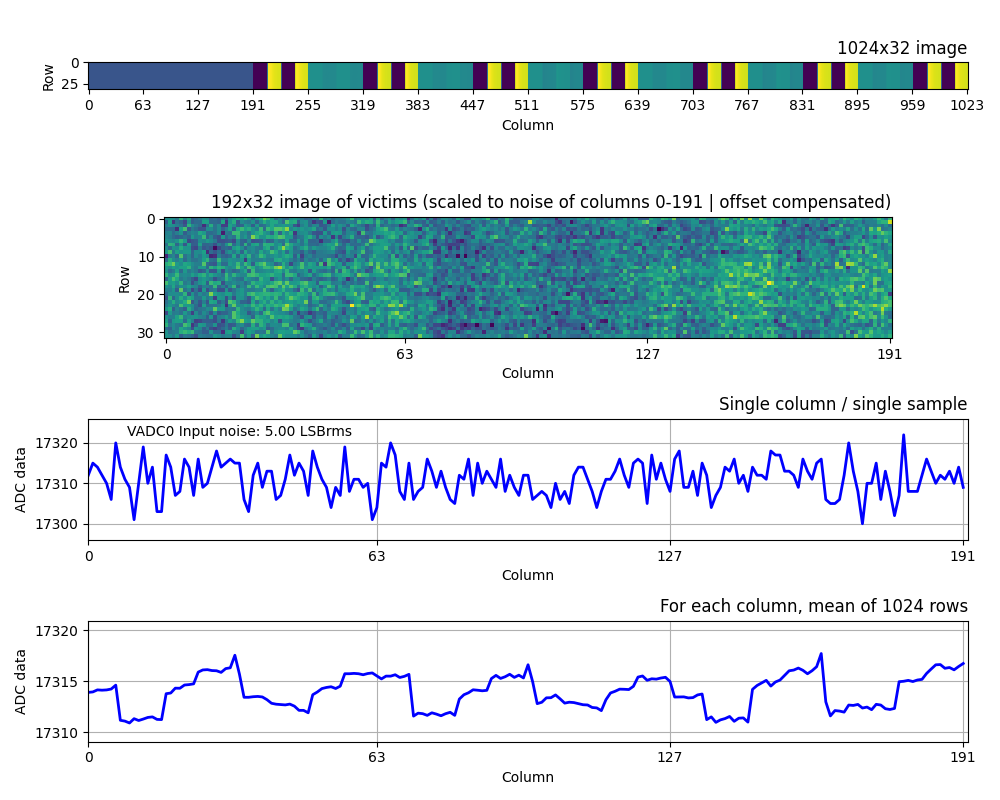 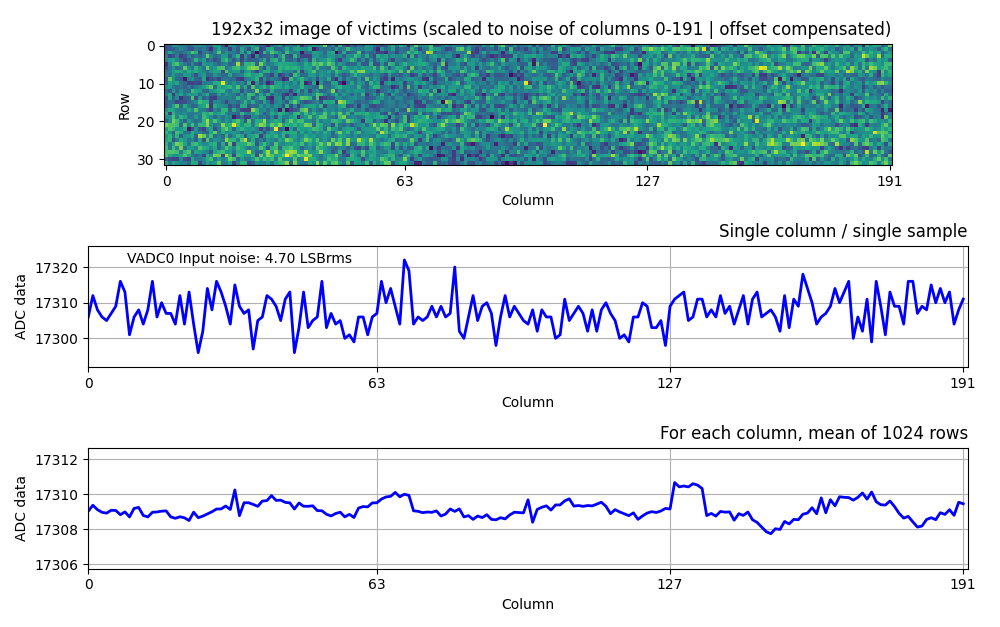 Observations
Noise (single sample) not impacted by 7 aggressors
Averaging 1024 samples shows ~ 8 LSB crosstalk patterns
Signal conditioning and sample rate affects crosstalk. E.g., at 10 Msps, < 3 LSB crosstalk patterns are observed
AMICSA 2025, 16-18 June 2025, Lisbon
www.ideas.no
16
[Speaker Notes: 8 aggressors acting on 8 victims]
Single Ended Input – Settling
Single ended (SE)
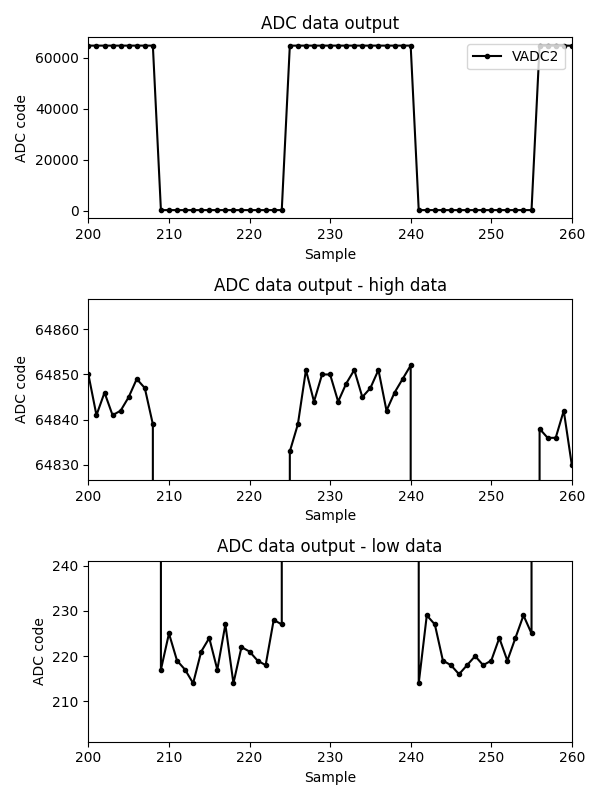 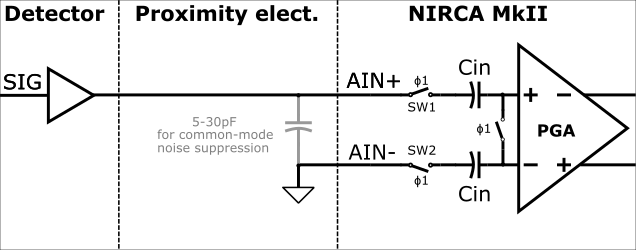 Observations
Good settling at 12 Msps,  better at lower sampling rates
Above results are with 7 aggressors active
Single ended settling is sensitive to local ground shifts, therefore signal conditioning is beneficial (e.g., small cap between ADC inputs)
AMICSA 2025, 16-18 June 2025, Lisbon
www.ideas.no
17
Single Ended Input – Crosstalk
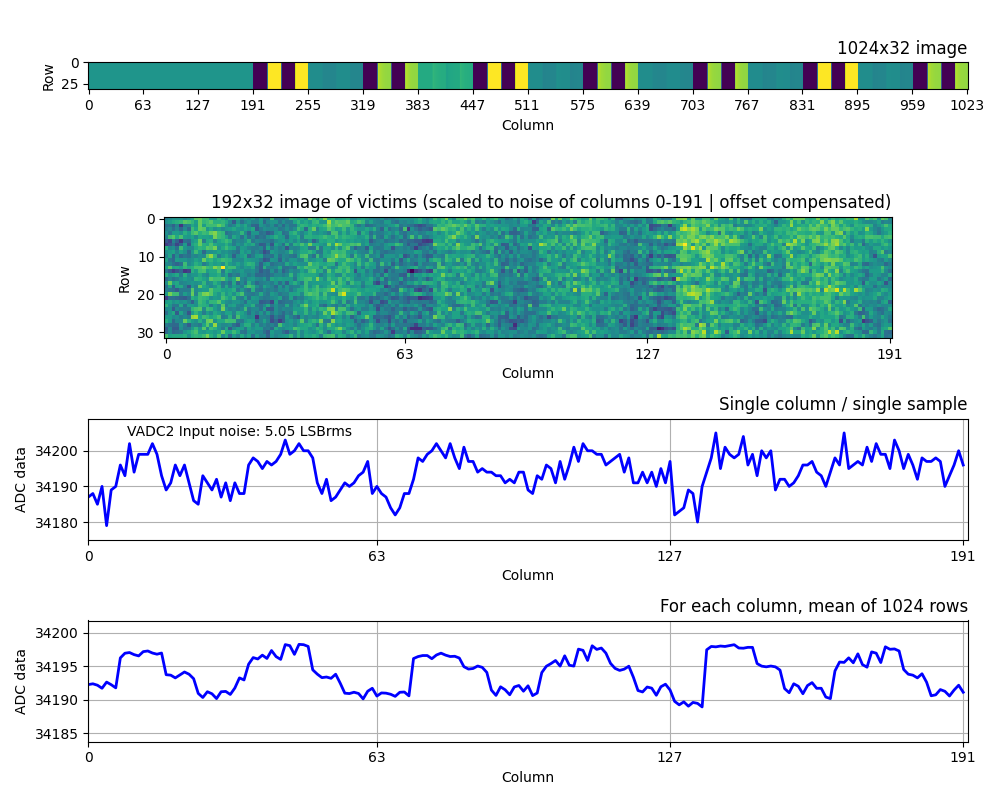 Observations
Noise (single sample) impacted by 7 aggressors – crosstalk pattern visible
Averaging 1024 samples shows ~ 8 LSB crosstalk patterns
Signal conditioning and sample rate affects crosstalk and care must be taken to avoid noise coupling to the input
AMICSA 2025, 16-18 June 2025, Lisbon
www.ideas.no
18
[Speaker Notes: 8 aggressors acting on 8 victims]
Front-End Electronics with NIRCA MkII
Front-End Electronics Breadboard
32-channel readout
Space-grade power management
SpaceWire TM/TC
Detector SEL protection
Detector Emulator
8-channel emulation
14-bit DACs
Configurable output signal conditioning
Front-End Electronics EM
In development, available in H1 2026
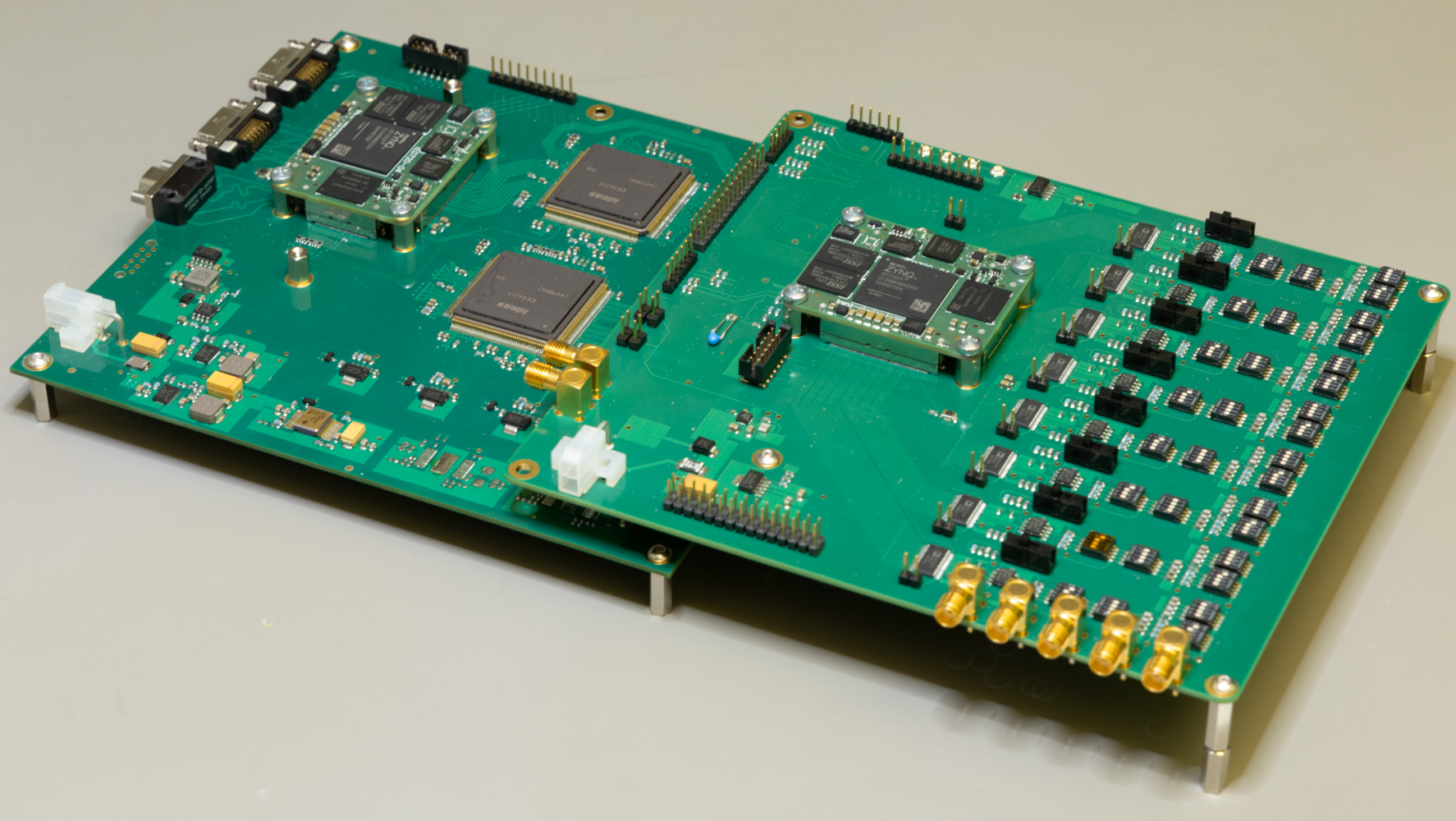 Detector Emulator
Front-End Electronics Breadboard
AMICSA 2025, 16-18 June 2025, Lisbon
www.ideas.no
19
Packaging and Qualification of NIRCA MkII
IDE8420X
Ceramic package for terrestrial applications
IDE8420E/S
Ceramic package for space applications
IDE8420, Chip-on-board
Aluminum lid, or molded
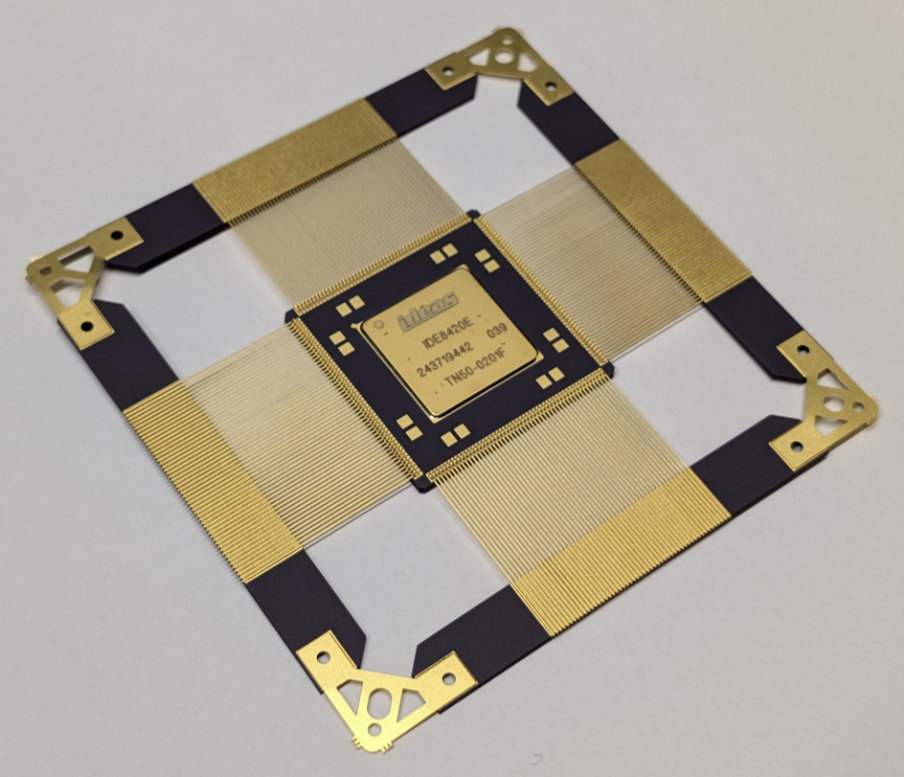 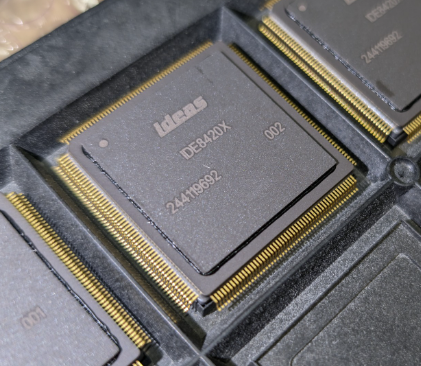 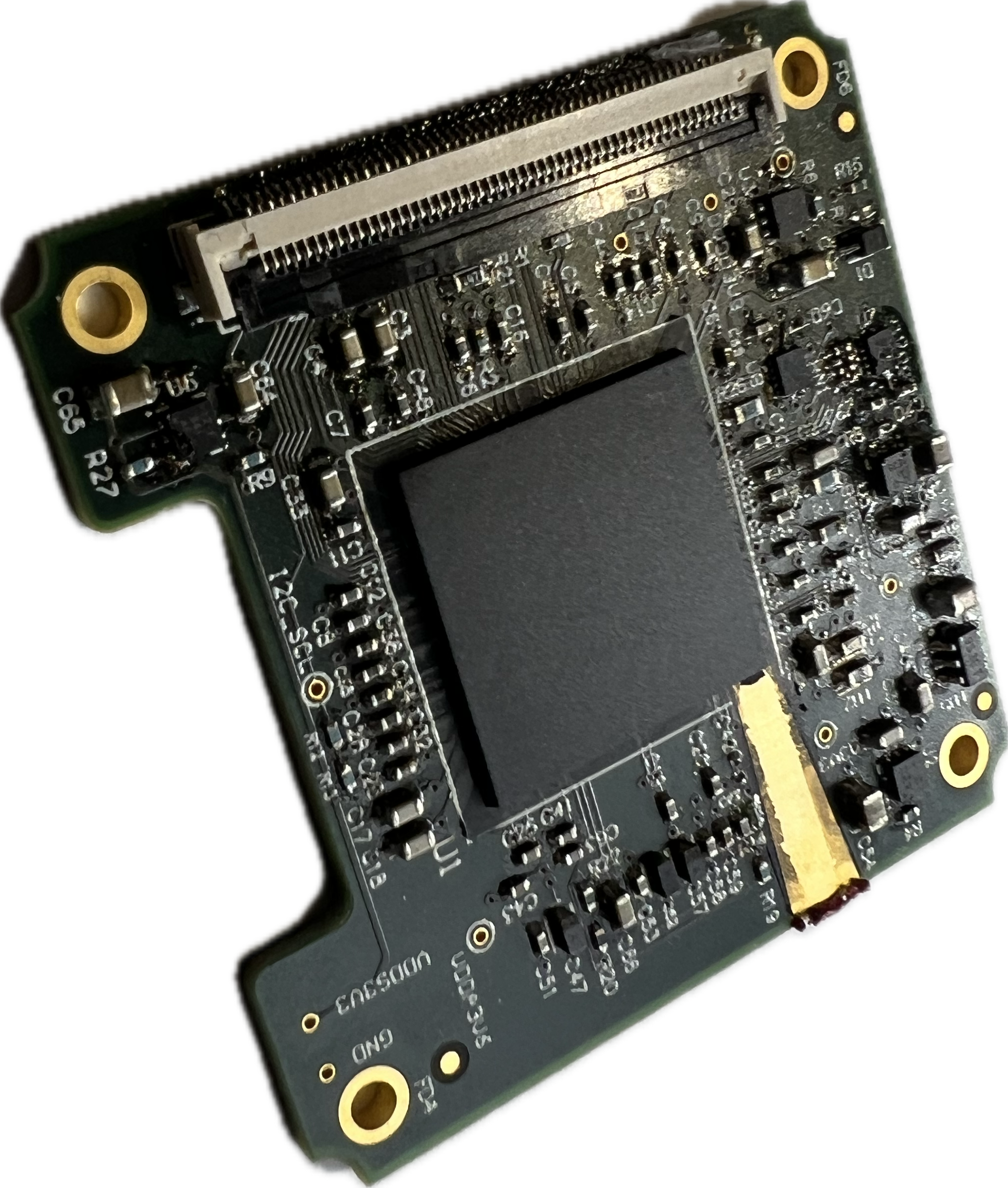 Radiation test
Wafer lot acceptance
Early EMs
Evaluation
Qualification ESCC9000Q1 2026
FMsQ1 2026
completed
Planned and Ongoing
AMICSA 2025, 16-18 June 2025, Lisbon
www.ideas.no
20
Thank you
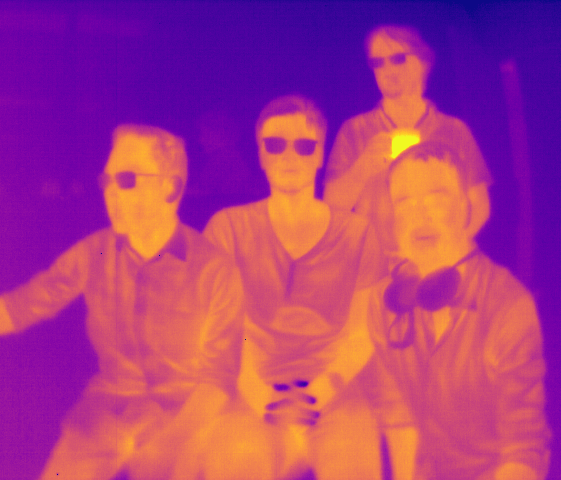 And thank you
… to ESA for supporting the NIRCA MkII related activities
… to industry partners for the collaboration
AMICSA 2025, 16-18 June 2025, Lisbon
www.ideas.no
21